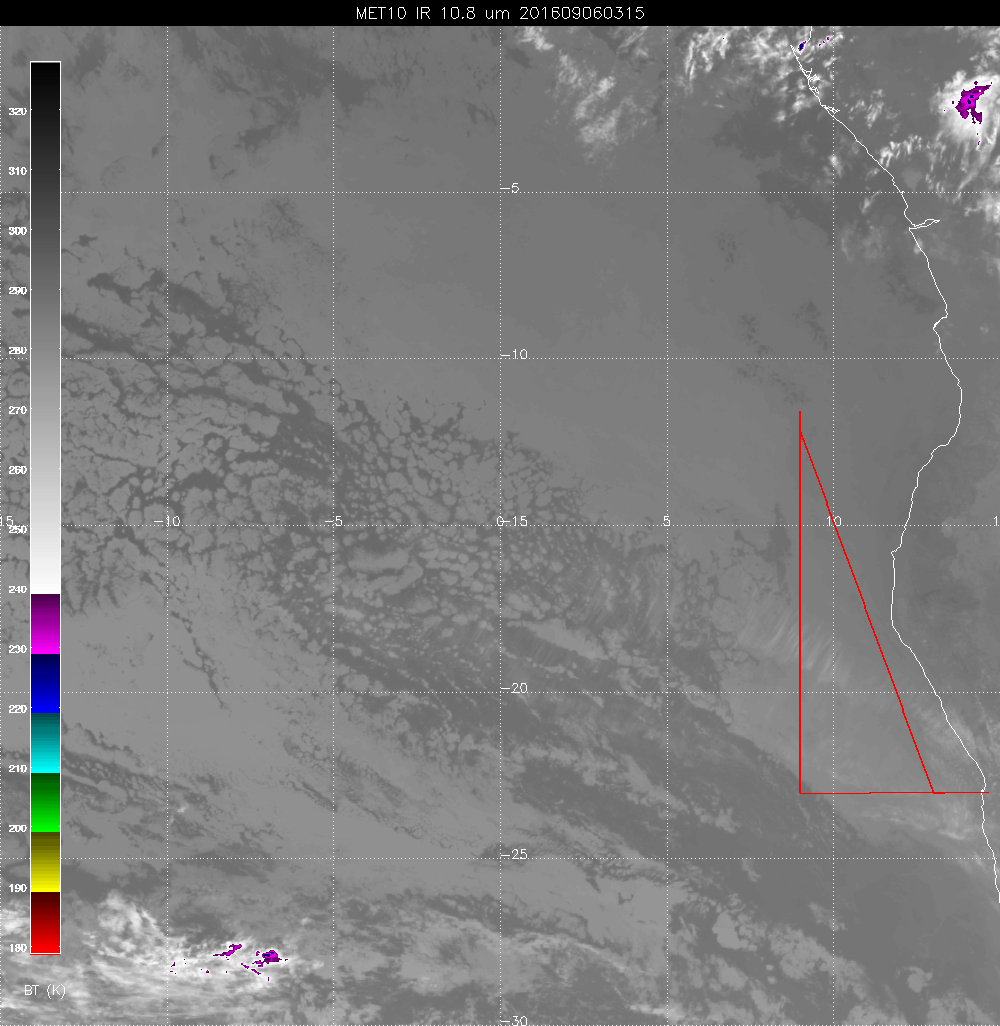 Less cirrus than expected
Thin cirrus to about
  17S attm  It is very
  thin and not expected
  to become thicker.
  Northward movement
  expected
  during the flight.  
  As much as 4 degrees.
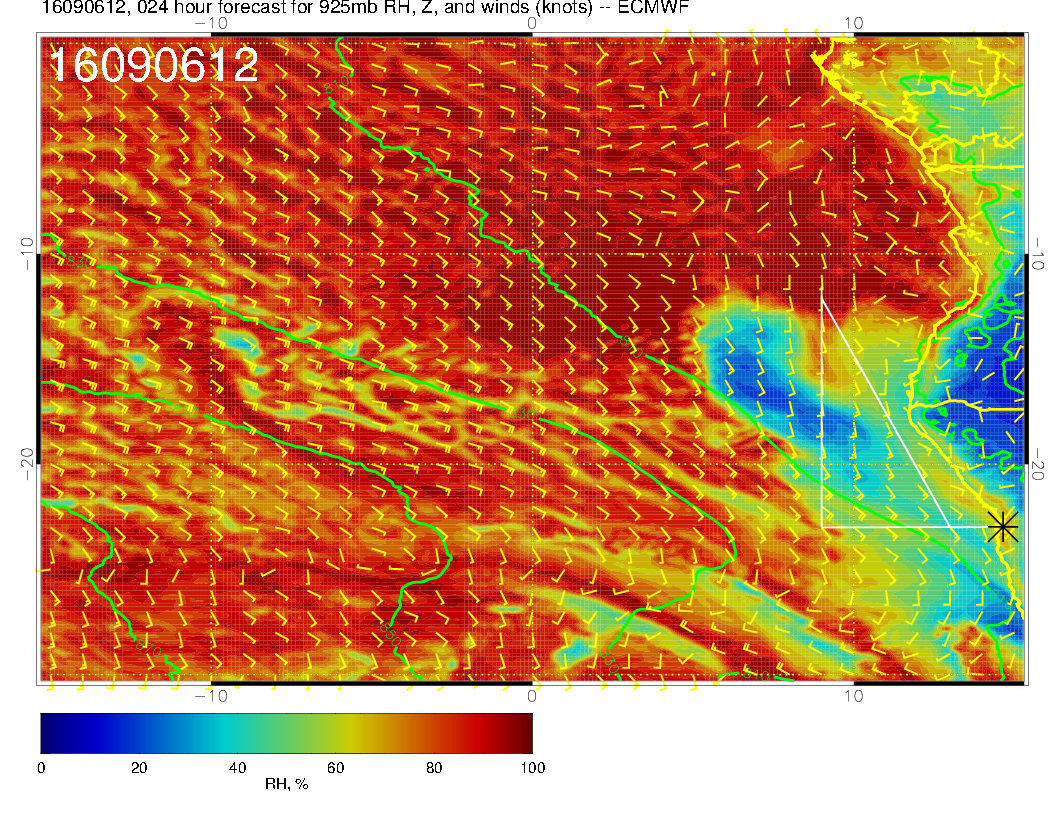 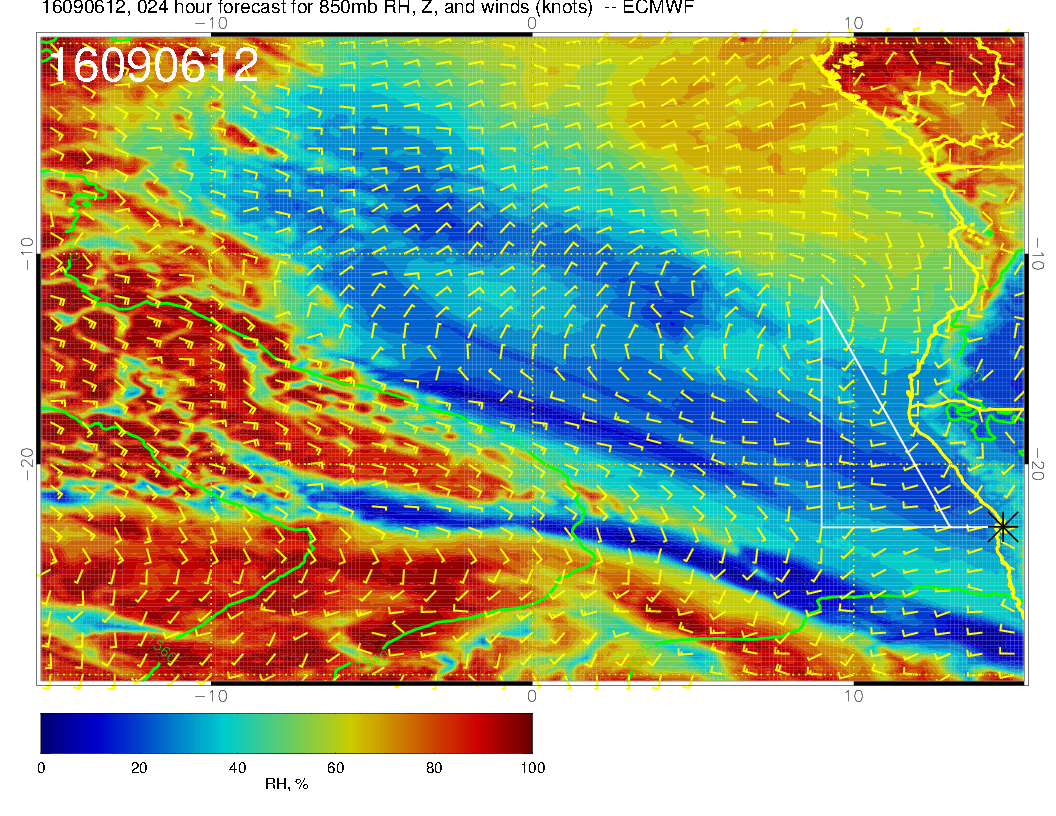 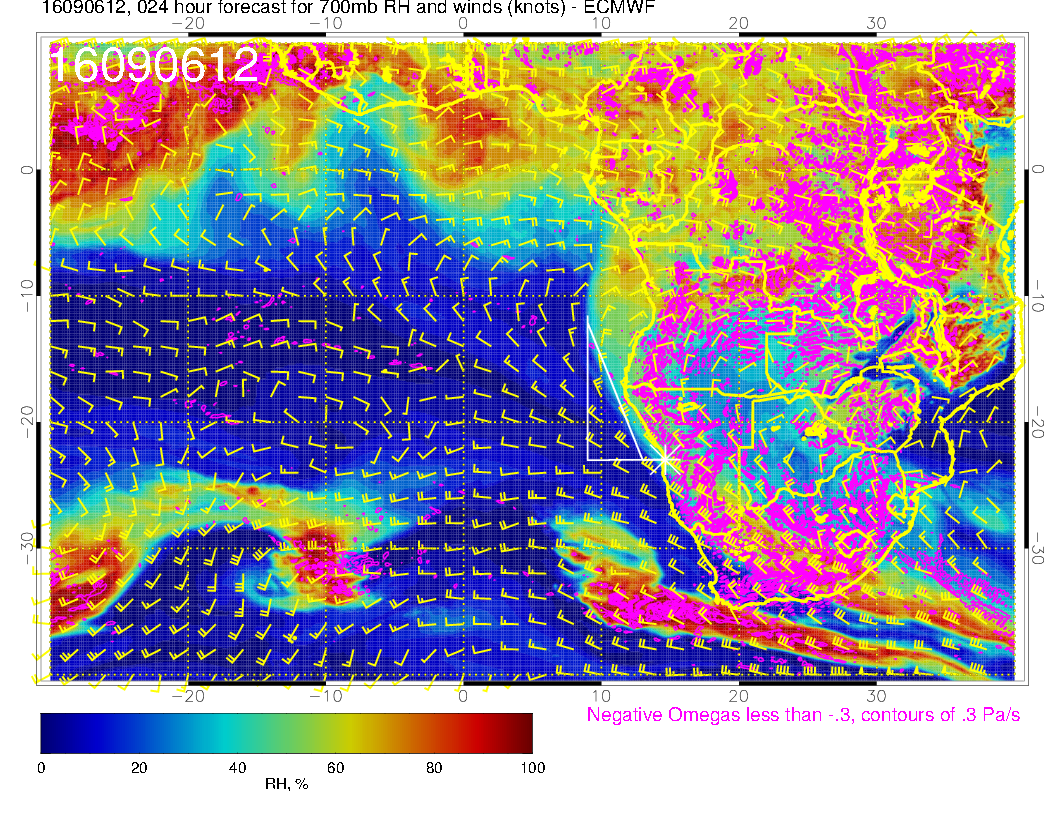 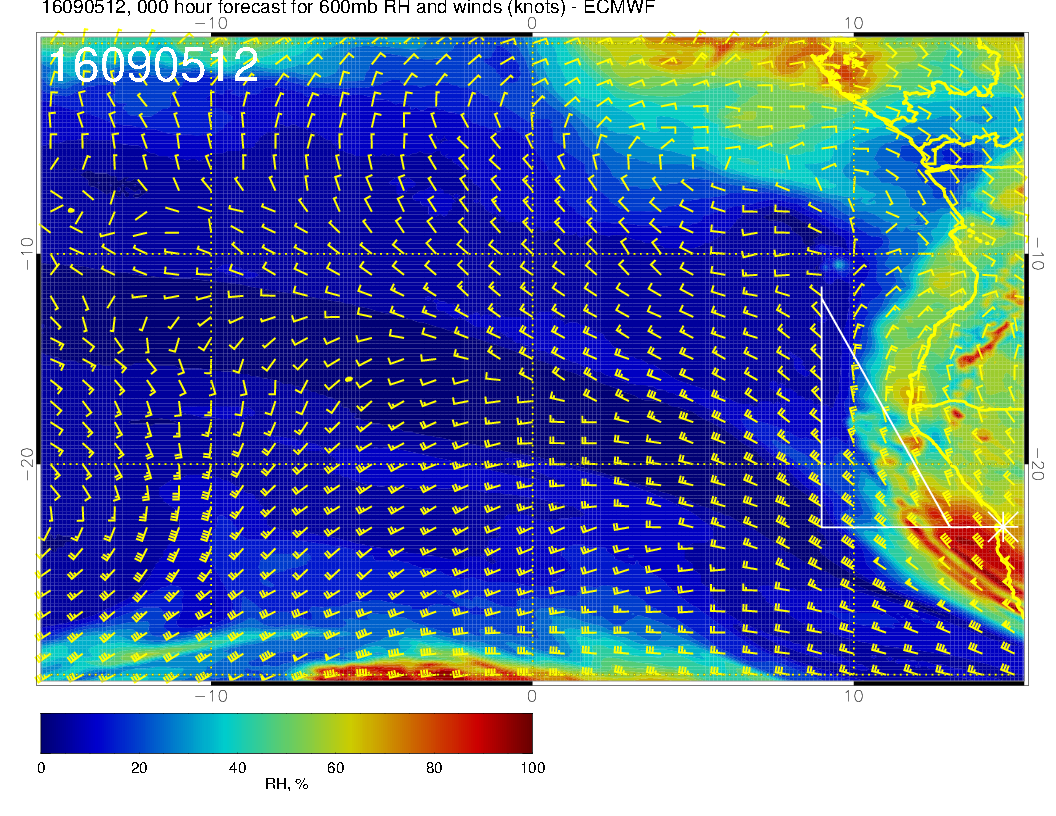 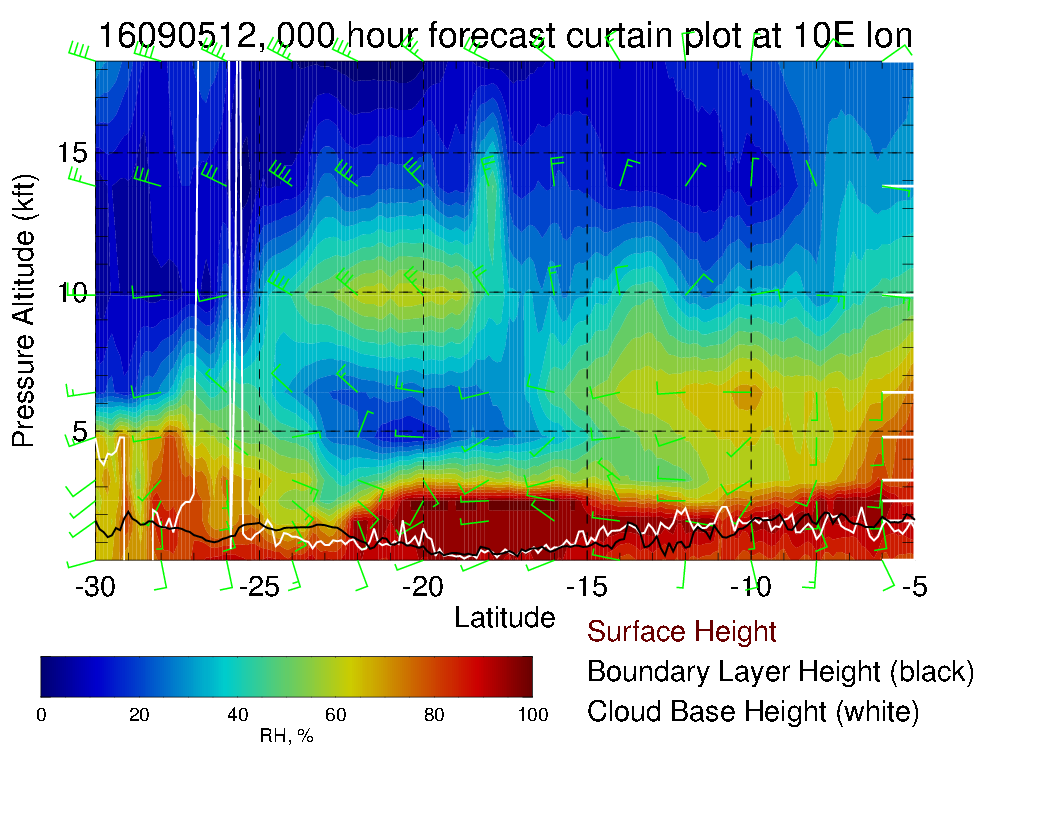